Jacques Benveniste's scientific work, its developments and the Benveniste’s award in CrimeaL’opera scientifica di Jacques Benveniste, i suoi sviluppi e gli award Benveniste in Crimea
Bernard Sudan, co-president AJBR, Paris, France
Jacques Benveniste's scientific work, its developments and the Benveniste awards in Crimea, Rome, march 12, 2020
Jacques Benveniste (12 mars 1935 - 3 octobre 2004)
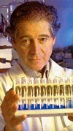 Jacques Benveniste's scientific work, its developments and the Benveniste awards in Crimea, Rome, march 12, 2020
Discovery of PAF-acether (Platelet-Activating-Factor)It was discovered by French immunologist Jacques Benveniste in the early 1970s (Wikipedia) Journal of Experimental Medicine, 1972Structure published by Jacques Benveniste in Comptes Rendus Acad. Sciences 1979 (Paris)
Jacques Benveniste's scientific work, its developments and the Benveniste award in Crimea, Rome, march 12, 2020
The human basophil degranulation test (HBDT)
Baso-Kit®, from 1977: high correlation with IgE determinations (RAST®) and HBDT shows more sensitive than RAST® (directly on human basophils and not on circulating IgE antibodies), used worldwide

First experiments with HBDT showed a biological activity when using high dilutions until publication in Nature in 1988 :
Human basophil degranulation triggered by very dilute antiserum against IgE, E. Davenas, F. Beauvais, J. Amara, M. Oberbaum, B. Robinzon, A. Miadonnai, A. Tedeschi, B. Pomeranz, P. Fortner, P. Belon, J. Sainte-Laudy, B. Poitevin & J. Benveniste, Nature, volume 333, pages 816–818 (1988)
Jacques Benveniste's scientific work, its developments and the Benveniste awards in Crimea, Rome, march 12, 2020
The human basophil degranulation test (HBDT) of J. Benveniste was used to detect the etiology of my familial dermatitis which resembles «seborrheic dermatitis»:  3 to 5% of the population since 1887 ! 
«Nicotine as a hapten and tobacco as an allergen», Bernard Sudan in Allergie et Immunologie (Paris), 1978
Confirmation by Alain de Weck with PCA (Berne, Switzerland) and Samuel Lehrer with RAST (New Orleans, USA)
Jacques Benveniste's scientific work, its developments and the Benveniste awards in Crimea, Rome, march 12, 2020
Editorial reservation in 1978
«Nicotine cannot act as a hapten…and we can avoid to build a house of cards that will collpase in the wind of common sense»
A new perspective to resolve the etiology of «seborrheic dermatitis» first described in 1887
1980-2020: Nicotine is a hapten for a lot of side-effects after chewing nicotine gums (flushing, dermatitis), nicotine transdermal patchs (dermatitis, rash) and nicotine vaccine (anaphylactic shock), prick-tests nicotine (Sarajevo, 2017)
Jacques Benveniste's scientific work, its developments and the Benveniste awards in Crimea, Rome, march 12, 2020

Editorial reservation in Nature, June 30, 1988:
« There is no physical basis for such an activity »
John Maddox 

Letter of John Maddox, September 14, 1988
 « I assume that you used the standard version of the Benveniste’s test in your work, the value
 of this is not disputed »
John Maddox
Jacques Benveniste's scientific work, its developments and the Benveniste awards in Crimea, Rome, march 12, 2020
1991 : Using an electromagnetic detector and a low-frequency amplifier, Jacques Benveniste could transfer a molecular signal
1995 : He was able to record this famous molecular signal on a simple multimedia computer
1996 : The electromagnetic signal received (Clamart-Chicago) was diffused in water which plays the role of mediator and provoked the same biological reactions as if the emitting molecule had been physically present.
Jacques Benveniste's scientific work, its developments and the Benveniste awards in Crimea, Rome, march 12, 2020
The digital biology of Jacques Benveniste open new perspectives for health and therapy

The identification of biological substances and micro-organisms will be done using electromagnetic detectors by digital recognition of their natural frequency.
Via the Internet, molecular signals can be transmitted and disseminated for therapeutic purposes.
At home everyone can check the content of their plate, if the prion is present, if OGM have been introduced, if glyphosate is present, control of drinking water contaminants !
Jacques Benveniste's scientific work, its developments and the Benveniste awards in Crimea, Rome, march 12, 2020
Conclusion of Jacques Benveniste
The implementation of methods from digital biology will have a huge impact on medical diagnosis and the food industry, with a considerable technological and commercial impact.
My conclusion: the pharmaceutical industry is not adapted to a new paradigm and has showed the limits of classic pharmacology : expensive and with a lot of side-effects (in comparison with dead sea salts which inhibit seborrheic dermatitis, psoriasis, atopic dermatitis : conductivity of salt solutions ? sea salt, dead sea salt, disodium cromoglycate, lithium salt)
Jacques Benveniste's scientific work, its developments and the Benveniste awards in Crimea, Rome, march 12, 2020
From Samuel Hahnemann (1896) to Jacques Benveniste and the scientists who confirm an activity at high dilutions:
Physics: Giulano Preparata, Emilio del Giudice, Auguste Meessen (chains of nano-pearls), Brian Josephson
Chemistry: Gerald Pollack (Fourth phase water), Marc Henry, Vladimir Voeikov 
Biology : Luc Montagnier et Jamal Haïssa (PCR)
Diagnostics and Therapeutics: Vincenzo Valenzi, Paolo Bellavite, Livio Giulani, Alexander Trofimov
Jacques Benveniste's scientific work, its developments and the Benveniste awards in Crimea, Rome, march 12, 2020
The Benveniste’awards in Crimea

Alexander Trofimov among the most voluminous scholars of the relationship between the cosmos and biological systems, studying the most complex part of these, namely the brain-consciousness-mind system.
V.P. Tarashchuk talked about his new data on the dynamics of crystallization in the Fitzroy barometer (Stormglass) and the cosmic weather and has continued for more than 20 years to observe the behaviour of 9 storm-glasses in the face of local and cosmic atmospheric events that determine precipitation in the solution and perhaps also in our tissues with calcium, uric acid and also more sensitive systems such as those producing thrombosis and predictable heart attacks and may be avoided someday.
Jacques Benveniste's scientific work, its developments and the Benveniste awards in Crimea, Rome, march 12, 2020
The Benveniste’awards in Crimea

Extensive studies on pain sensitivity in rats with the combined action of low-intensity millimetric electromagnetic radiation and electromagnetic shielding were conducted by E.R. Dzheldubayeva (Federal University of Crimea V.I. Vernadsky, Simferopol, Crimea, Russia).
The final award was given to O.M. Stupishin (St. Petersburg State University, St. Petersburg, Russia) who focused his research on the discovery of cardio-environmental events, which highlights the Italian studies of Messini Ciammaichella and the Florentine school, and ensures continuity, on the correlation between climatic variations and heart attacks.